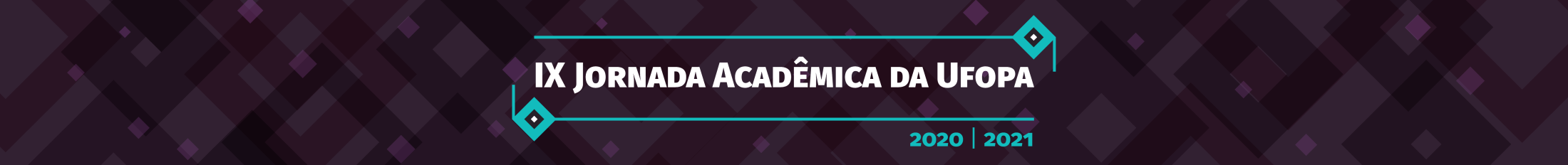 VI SALÃO DE EXTENSÃO
TÍTULO DO RESUMO
DISCENTE
ORIENTADOR
CO-AUTORES (Máximo 4)
APOIO: Programa Institucional de Bolsas de Extensão – Pibex/Ufopa
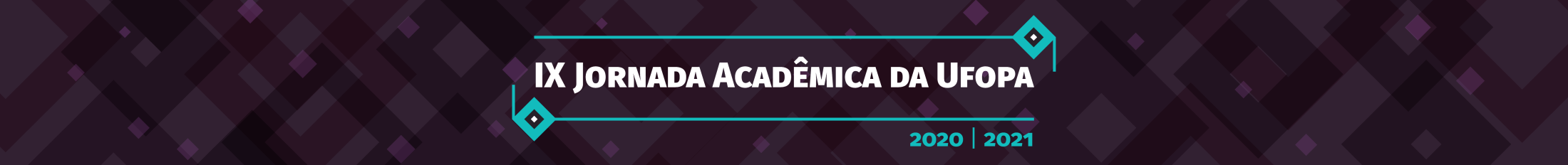 VI SALÃO DE EXTENSÃO
Introdução
Texto
APOIO: Programa Institucional de Bolsas de Extensão – Pibex/Ufopa
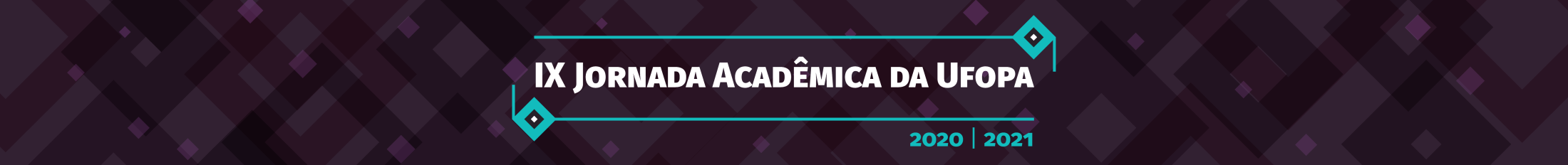 VI SALÃO DE EXTENSÃO
Objetivos
Texto
APOIO: Programa Institucional de Bolsas de Extensão – Pibex/Ufopa
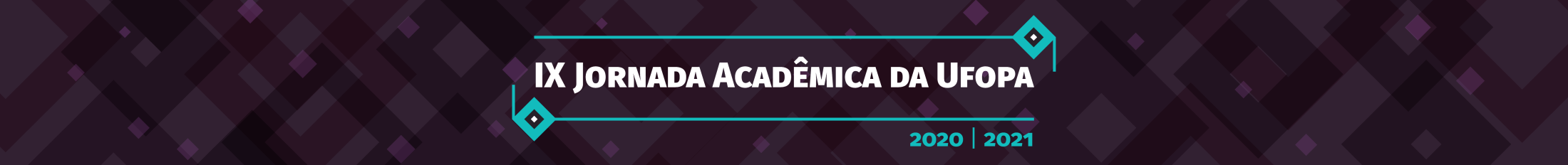 VI SALÃO DE EXTENSÃO
Procedimentos metodológicos
Texto
APOIO: Programa Institucional de Bolsas de Extensão – Pibex/Ufopa
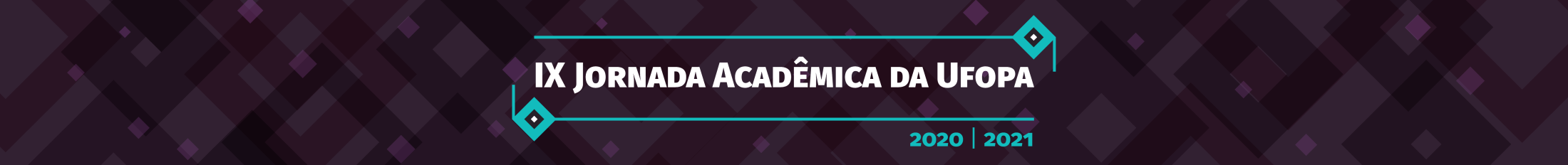 VI SALÃO DE EXTENSÃO
Resultados e Discussão
Texto
APOIO: Programa Institucional de Bolsas de Extensão – Pibex/Ufopa
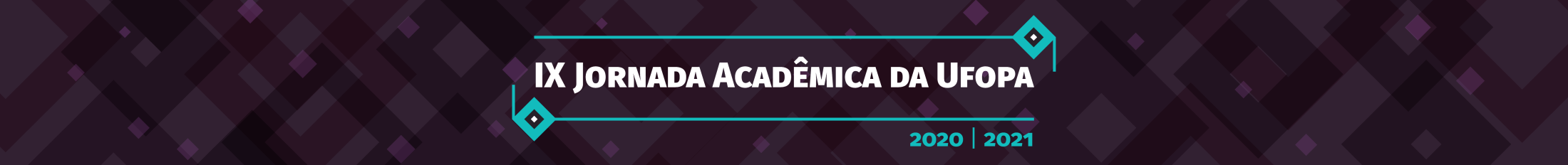 VI SALÃO DE EXTENSÃO
Considerações finais
Texto
APOIO: Programa Institucional de Bolsas de Extensão – Pibex/Ufopa
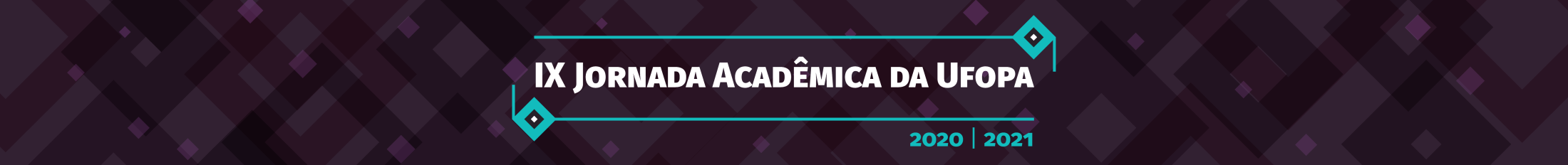 VI SALÃO DE EXTENSÃO
Agradecimentos:
PROCCE/UFOPA (Obrigatório a todos)